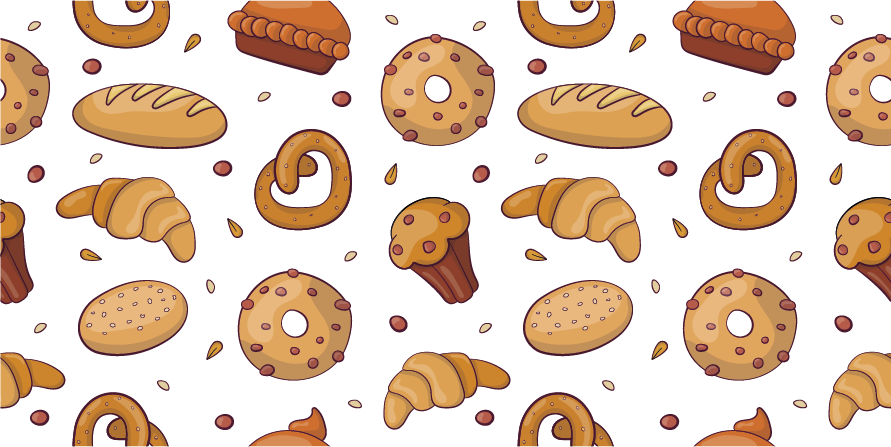 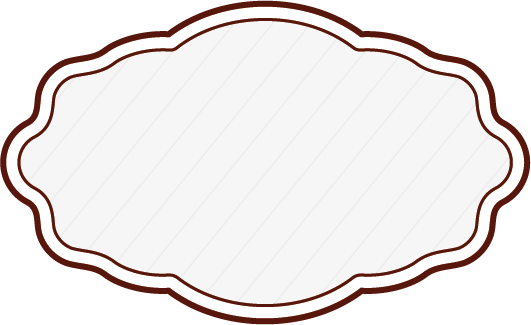 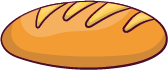 BAKERY SHOP
FRESH AND TASTY
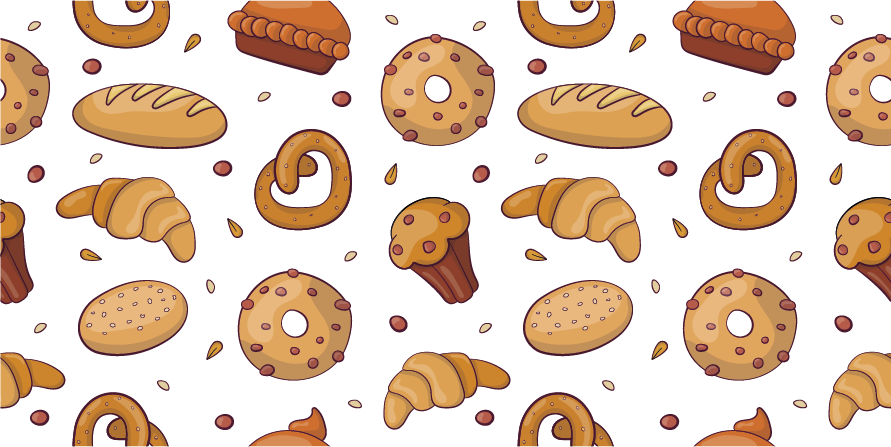 New York, JS.
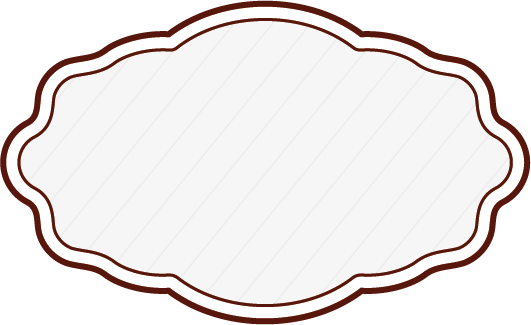 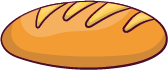 (123) 456-7890
BAKERY SHOP
Mail@domain.ltd
FRESH AND TASTY
Domain.ltd